Понимание  SQL
Что это такое и с чем его едят
Литература по SQL
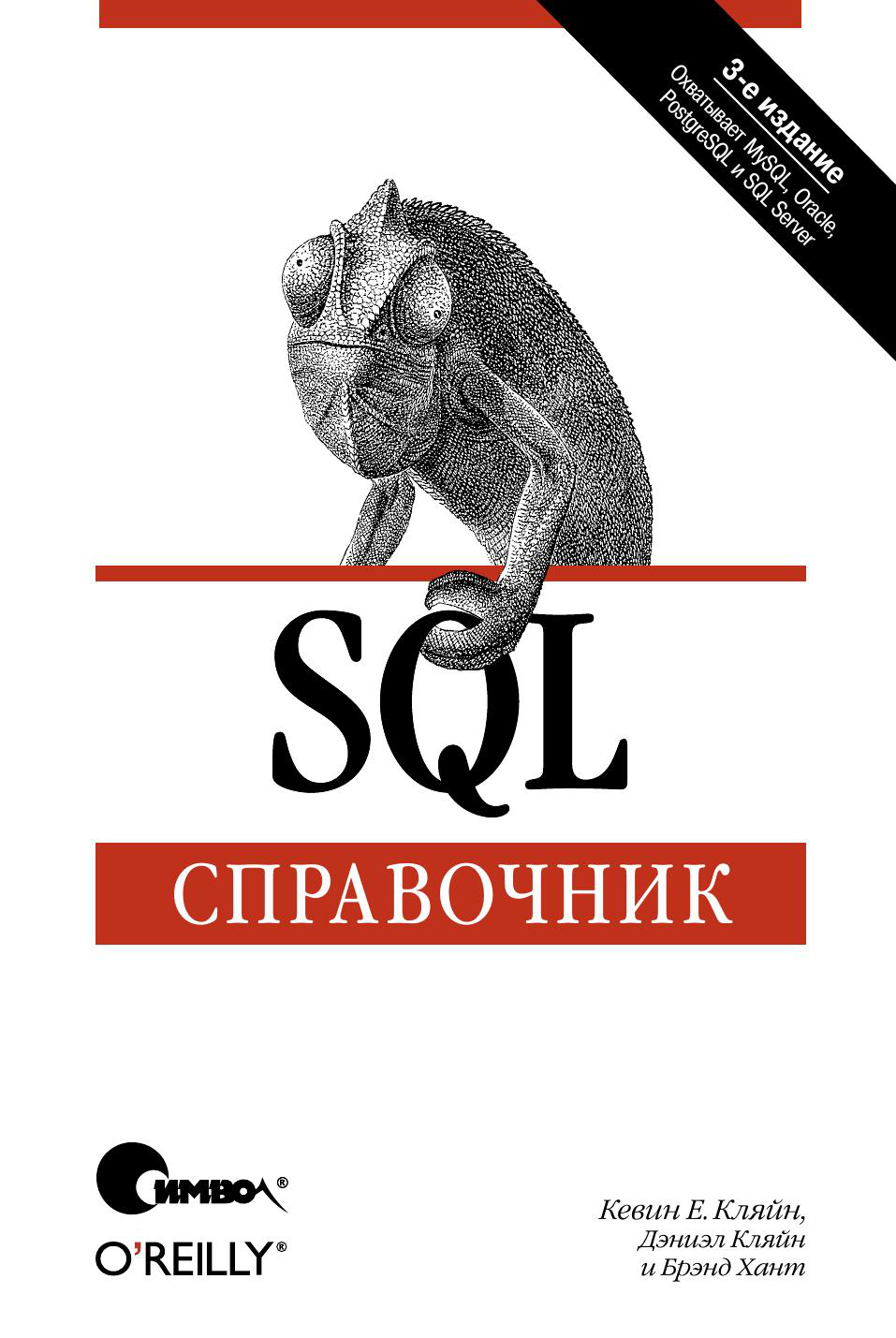 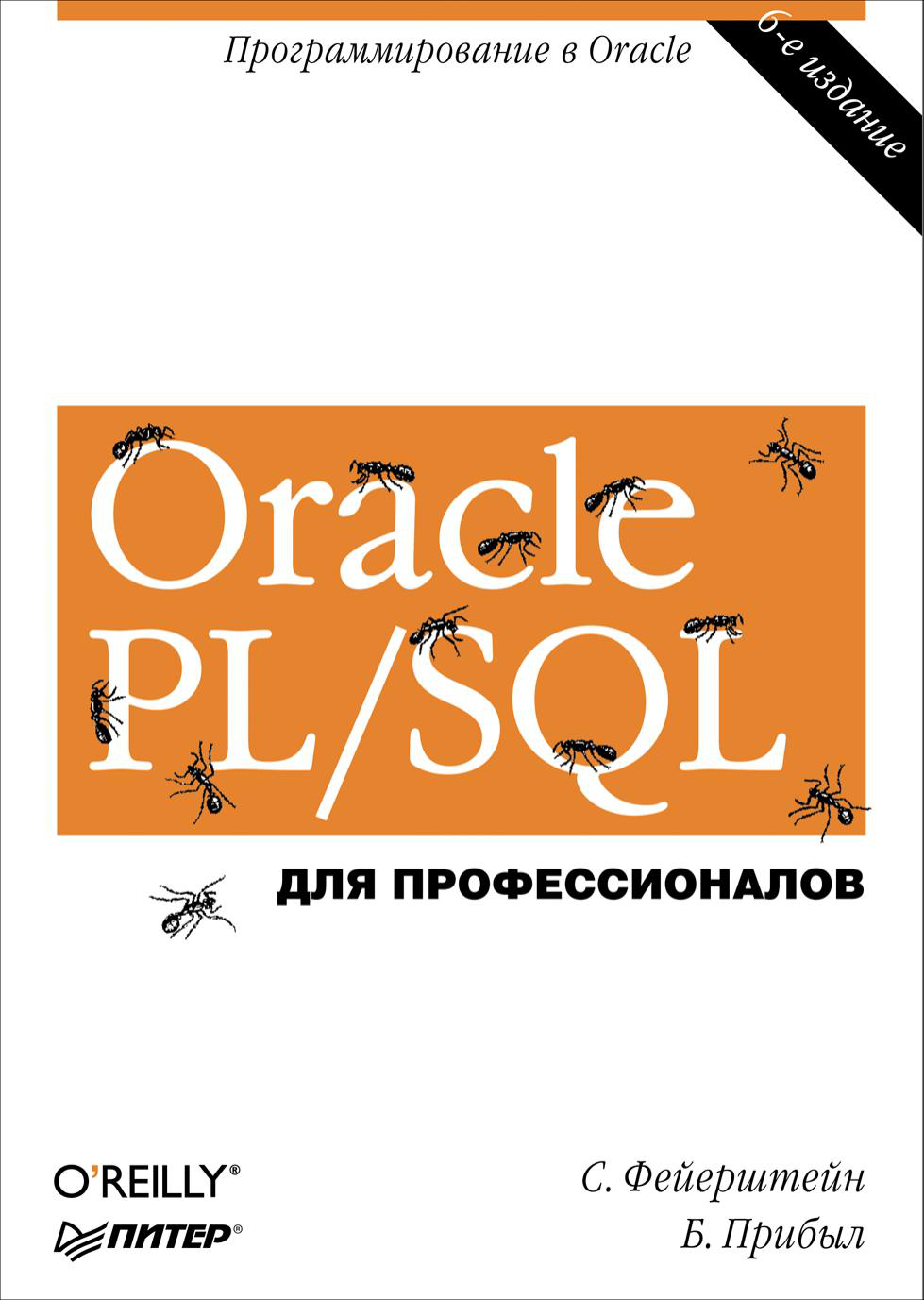 Что такое SQL
SQL (structured query language — «язык структурированных запросов») —
формальный
непроцедурный
язык программирования,
применяемый для создания, модификации и управления данными в произвольной реляционной базе данных,   управляемой соответствующей СУБД
Непохожесть SQL
Непроцедурный язык
Нет подпрограмм
Нельзя передать параметры
Отсутствие привычных конструкций
Нет передачи управления
Нет условных операторов
Нет операторов цикла
Нет прямого управления процессом
Программист задает вход и выход, а СУБД выполняет программу по «собственному разумению»
Почему SQL такой странный?
Язык разрабатывался для простых людей, не имеющих никакого представления о компьютерах.
Язык разрабатывался теоретиками баз данных.
Стандарты SQL
[Speaker Notes: OLAP – аналитические БД, элемент BI  созданы для хранения агрегированной информации на основе больших массивов данных, структурированных по многомерному принципу (кубы).
OLTP – транзакционные БД
SQLFramework - описывает логические основы стандарта.
SQLFoundation - определяет содержание каждого раздела стандарта и описывает функциональное ядро стандарта (Core SQL99 ).
SQL/CLI - описывает интерфейс уровня вызова.
SQL/PSM - определяет процедурные расширения языка SQL.
SQL/Bindings - определяет механизм взаимодействия языка SQL с другими языками программирования.
SQL/MM - описываются средства языка SQL, предназначенные для работы с мультимедийными данными.
SQL/OLB - определяет связь SQL с объектными языками, описывая 0-часть стандарта SQLJ для встраивания операторов SQL в язык Java]
Модули стандарта SQL
SQL/Framework — описывает логические основы стандарта.
SQL/Foundation — определяет содержание каждого раздела стандарта и описывает функциональное ядро стандарта (Core SQL99).
SQL/CLI — описывает интерфейс уровня вызова.
SQL/PSM — определяет процедурные расширения языка SQL.
SQL/Bindings — определяет механизм взаимодействия языка SQL с другими языками программирования.
SQL/MM — описываются средства языка SQL, предназначенные для работы с мультимедийными данными.
SQL/OLB — определяет связь SQL с объектными языками, описывая 0-часть стандарта SQLJ для встраивания операторов SQL в язык Java.
Операторы SQL
Операторы определения данных (Data Definition Language, DDL): 
CREATE создает объект БД, 
ALTER изменяет объект,
DROP удаляет объект;
Операторы манипуляции данными (Data Manipulation Language, DML): 
SELECT выбирает данные, удовлетворяющие заданным условиям,
INSERT добавляет новые данные,
UPDATE изменяет существующие данные,
DELETE удаляет данные;
Операторы определения доступа к данным (Data Control Language, DCL): 
GRANT предоставляет пользователю разрешения на определенные операции с объектом БД,
REVOKE отзывает ранее выданные разрешения,
Операторы управления транзакциями (Transaction Control Language, TCL): 
START TRANSACTION отмечает начало транзакции,
COMMIT сохраняет все изменения текущей транзакции,
ROLLBACK откатывает все изменения текущей транзакции,
SAVEPOINT делит транзакцию на более мелкие участки.
[Speaker Notes: Какие типы операторов пропущены? (вход, обработка исключений)]
Оператор SELECT синтаксис SQL2003
SELECT [{ALL | DISTINCT}] извлекаемый_элемент
	[AS псевдоним][, ...]
FROM 	{таблица [[AS] псевдоним] | представление
		   [[AS] псевдоним]}[, ...]
	[ [тип_соединения] JOIN условие_соединения ]
[WHERE условие_поиска] [ {AND | OR | NOT} условие_поиска [...] ]
[GROUP BY выражение_группировки { 	столбцы_группировки |
	| набор_группировок | список_наборов_группировок }
[HAVING условие_поиска]
[ORDER BY {выражение_сортировки [ASC | DESC]}[, ...]]
Вход и выход операторов SQL
Вход и выход операторов языка SQL  это всегда таблица!
SELECT 
вход – таблицы перечисленные в предложении FROM
выход – таблица отобранных и отформатированных строк
UPDATE
выход – таблица измененных строк
INSERT
выход – таблица измененных строк
DELETE
выход – таблица измененных строк
Структура оператора SQL
Перебор всех строк таблицы/таблиц указанной/ых в предложении FROM 
Это цикл

Проверка каждой строки на соответствие условия указанного в предложении WHERE
Это условный оператор

Выполнение действий с данными в зависимости  от оператора (SELECT, DELETE, UPDATE, INSERT)
Таблица для примеров
Физ_лица
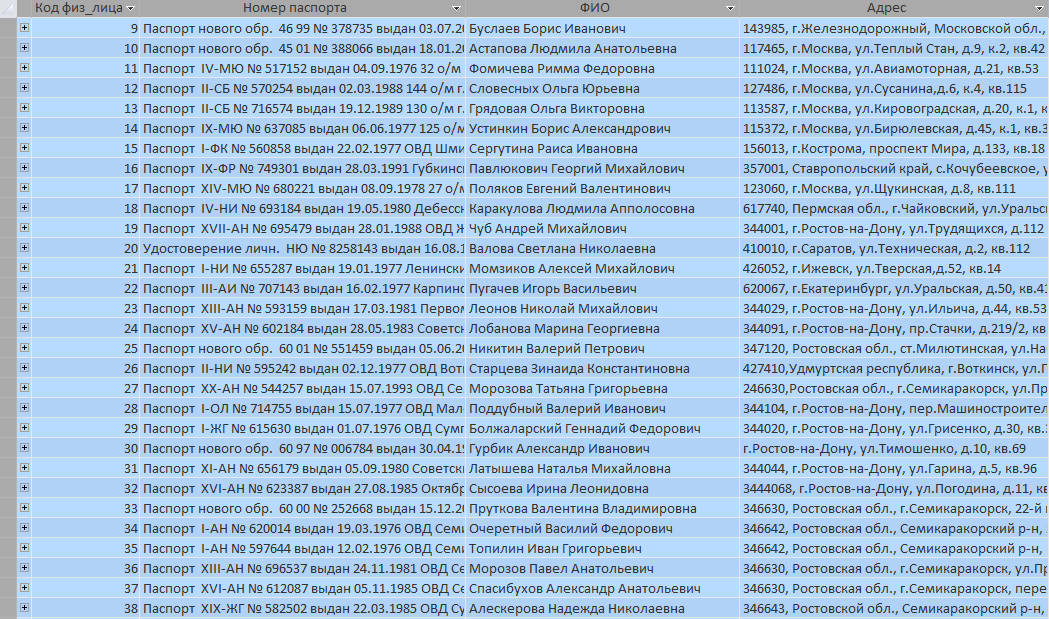 Примеры простых действий
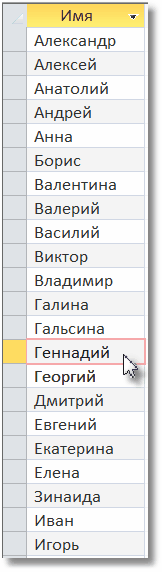 SELECT Имя
FROM Физ_лица
SELECT DISTINCT Имя
FROM Физ_лица
Примеры простых действий
SELECT Имя, count(*) as кол
FROM Физ_лица
GROUP BY Имя
ORDER BY 2 DESC
SELECT Имя, count(*) as кол
FROM Физ_лица
GROUP BY Имя
HAVING count(*)>3
ORDER BY 2 DESC
SELECT Имя, Отчество, Фамилия
FROM Физ_лица
WHERE Left(Имя,4) = Left(Отчество,4)
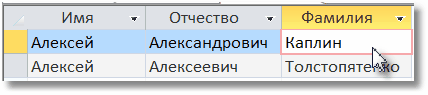 Примеры простых действийКто преподает «Базы данных»?
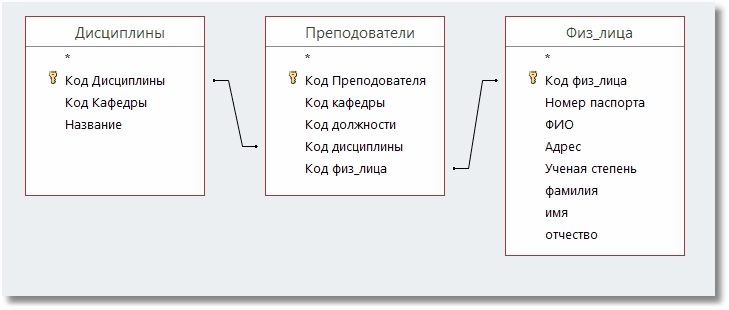 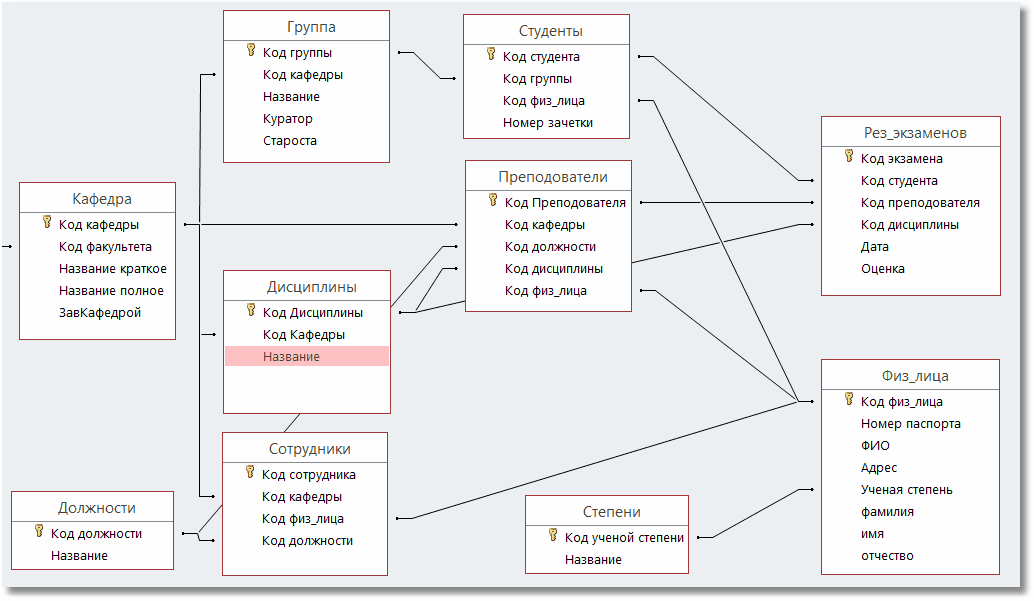 SELECT ФЛ.фамилия, ФЛ.имя, ФЛ.отчество
FROM Физ_лица as ФЛ, Дисциплины, Преподователи as П
WHERE  Дисциплины.[Название]='Базы данных'
       AND Дисциплины.[Код Дисциплины] = П.[Код дисциплины]
       AND ФЛ.[Код физ_лица] = П.[Код физ_лица]
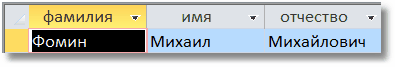 Примеры простых действийСписок членов руководящих органов
SELECT ФИО,  НАИМ_ДОЛЖН,  НАЗВАНИЕ_РО
FROM  F_L,  ЧЛЕНЫ_РО   ЧР, РУК_ОРГАНЫ  РО
WHERE ЧР.КОД_ФЛ = F_L.КОД
AND ЧР.КОД_РО = РО.РО_ID
ORDER BY НАЗВАНИЕ_РО, ФИО;
Реляционные операции
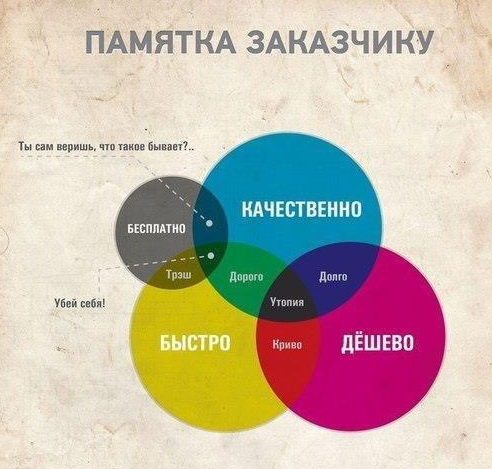 [Speaker Notes: Слияние, пересечение, вычитание]
Декартово произведение
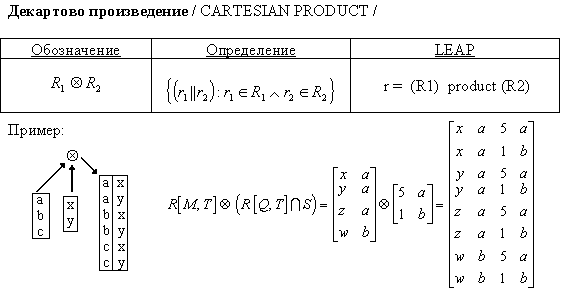 Общие правила соединения таблиц и выборки строк
Выполняется соединение всех таблиц упомянутых в предложении FROM методом «Декартово произведение»

Отбираются все строки, которые удовлетворяют условию указанному в предложении WHERE
Всевозможные цвета (игрушки)
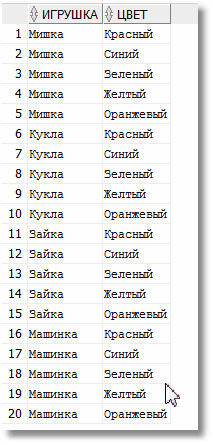 SELECT

Игрушка , Цвет

FROM Игрушки, Цвета
Всевозможные цвета (игрушки и упаковка)
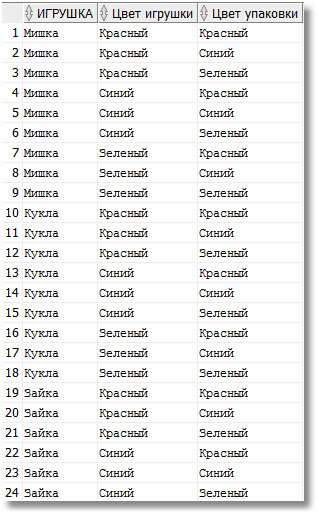 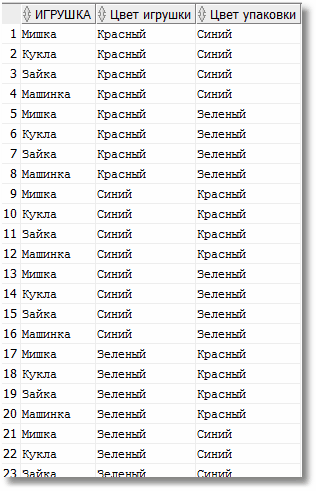 SELECT  ИГРУШКА, ЦИ.Цвет as "Цвет игрушки",
Цу.Цвет as "Цвет упаковки"
FROM ИГРУШКИ, Цвета ЦИ, Цвета Цу
WHERE ЦИ.ЦВЕТ <> Цу.ЦВЕТ;
Примеры простых действийКак найти повторения
select А.Код_физ_лица, A.ФИО
FROM Физ_лица А
WHERE А.ФИО in(
SELECT В.ФИО
FROM  Физ_лица В
GROUP BY В.ФИО
Having count(*)>1);
select А. Код_физ_лица, А.ФИО
FROM Физ_лица А, Физ_лица В
WHERE А. ФИО = В. ФИО
       and А. Код_физ_лица <> В. Код_физ_лица;
Примеры простых действийКак найти повторения
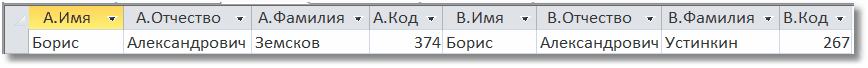 SELECT A.Имя, A.Отчество, A.Фамилия, A.Код, B.Имя, B.Отчество, B.Фамилия, B.Код
FROM Физ_лица  A, Физ_лица B
WHERE A.Имя = B.Имя
          and A. Отчество = B. Отчество
          and A.Код <> B.Код;
>
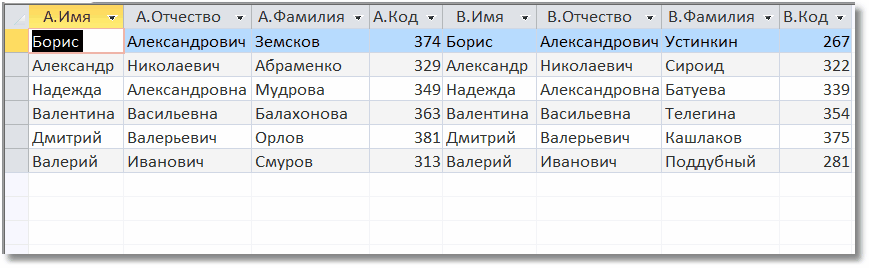 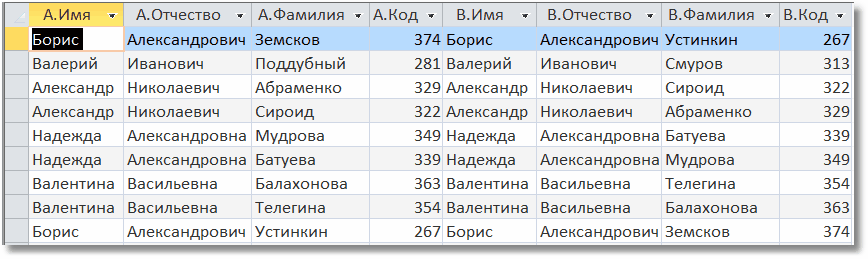 Оператор SELECT синтаксис ORACLE
SELECT { {[ALL | DISTINCT]} | [UNIQUE] }
извлекаемый_элемент [AS псевдоним][, ...]
[INTO {переменная[, ...] | запись}]
FROM {[ONLY] {[схема.][таблица | представление |
материализованное_представление]}[@связь_базы_данных]
[AS псевдоним] [, ...]
[ [тип_соединения]   JOIN   условие_соединения  [, ...]
[WHERE условие_поиска  [ {AND | OR} условие_поиска[, ...] ]
[GROUP BY выражение_группировки [HAVING условие_поиска]]
[ORDER BY значение_сортировки {[ASC | DESC]}
Операторы DELETE и UPDATE синтаксис ORACLE
DELETE 
[FROM] {имя_таблицы | ONLY (имя_таблицы)} [псевдоним]
[WHERE условие_поиска [ {AND | OR} условие_поиска[, ...] ]

UPDATE [ONLY]
{ [схема.]{представление | материализованное представление |таблица} [псевдоним]
[SET {столбец[, ...]} = {выражение[, ...] | подзапрос} |
VALUE [(псевдоним)] = {значение | (подзапрос)}]  [, ...]
WHERE условие_поиска [ {AND | OR} условие_поиска[, ...] ]
Предложение WHERE
WHERE  условие_поиска

Отфильтровывает ненужные данные, оставляя только строки, удовлетворяющие указанному условию.
Неправильно написанная фраза WHERE может похоронить производительность нормального в остальном оператора SELECT. 
Изучение всех нюансов WHERE является задачей первостепенной важности.
Примеры простых действийКак разделить поле ФИО
Вариант №1     ORACLE


ALTER  TABLE  Физ_лица  ADD ( 
			       фамилия VARCHAR2(20 CHAR), 
			       имя VARCHAR2(20 CHAR), 
			       отчество VARCHAR2(20 CHAR));
UPDATE  Физ_лица  Set 
	фамилия = SUBSTR(ФИО, 1,INSTR(ФИО,' ')),
	имя = SUBSTR(ФИО,INSTR(ФИО,' '), (INSTR(ФИО,' ',1,2)) - 		          INSTR(ФИО,' ')),
	отчество = SUBSTR(ФИО,-(LENGTH(ФИО)-INSTR(ФИО,' ',1,2)));
ALTER  TABLE Физ_лица DROP COLUMN ФИО;
Вариант №1    MS  Access

ALTER TABLE  Физ_лица ADD COLUMN фамилия CHAR(20), имя CHAR(20), отчество CHAR(20);
Update  Физ_лица Set фамилия = Mid(ФИО,1,InStr(1,ФИО,' '));
Update  Физ_лица Set имя = Mid(ФИО,InStr(1,ФИО,' '), (InStr(InStr(1,ФИО,' ')+1,ФИО,' '))-InStr(1,ФИО,' '));
Update  Физ_лица Set отчество = Right(ФИО,Len(ФИО)-InStr(InStr(1,ФИО,' ')+1,ФИО,' '));
ALTER TABLE Физ_лица DROP COLUMN ФИО;
Примеры простых действийКак разделить поле ФИО
Вариант №2      MS ACCESS
SELECT   InStr(1, ФЛ.ФИО,' ') AS разд1, 
	InStr(InStr(1, ФЛ.ФИО,' ')+1,  ФЛ.ФИО,' ') AS разд2, 
	Len(ФЛ.ФИО) AS Длинна,
	ФЛ.Адрес, ФЛ.Паспорт, ФЛ.Степень, ФЛ.[Код физ_лица],  ФЛ.ФИО
INTO разд
FROM Физ_лица AS ФЛ;
DROP Физ_лица;
SELECT Mid(Р.ФИО,1,разд1) AS фамилия, Mid(Р.ФИО,разд1,разд2-разд1) AS имя, 
              Right(Р.ФИО,Длинна-разд2) AS отчество, Р.Адрес, Р.Паспорт, Р.Степень, 
              Р.[Код физ_лица]
INTO Физ_лица
FROM разд AS Р;
DROP разд;
Вариант №2    ORACLE

CREATE  TABLE врем AS 
	SELECT INSTR(ФИО,' ') as разд1, LENGTH(ФИО) as длина, 	INSTR(ФИО,' ',1,2) as разд2, фио, документ, адрес_юр, адрес_поч, aoi 
	FROM ФИЗ_ЛИЦА;
DROP  TABLE    ФИЗ_ЛИЦА;
CREATE  TABLE ФИЗ_ЛИЦА AS 
	SELECT SUBSTR(ФИО, 1,разд1) as ФАМИЛИЯ,
                            SUBSTR(ФИО,разд1,разд2 - разд1)  as ИМЯ,
                            SUBSTR(ФИО,-(длина-разд2)) as ОТЧЕСТВО, 
 	                 документ, адрес_юр, АДРЕС_ПОЧ, aoi 
	FROM врем;
DROP TABLE врем;
[Speaker Notes: Что быстрее, первый или второй вариант? Почему второй вариант неприемлем?
Удаляются все объекты связанные с удаляемой таблицей
Типы и размеры полей даются по умолчанию]
Почему второй вариант хуже
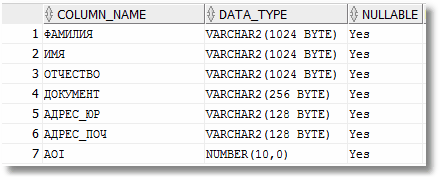 Типы данных и неявные преобразования
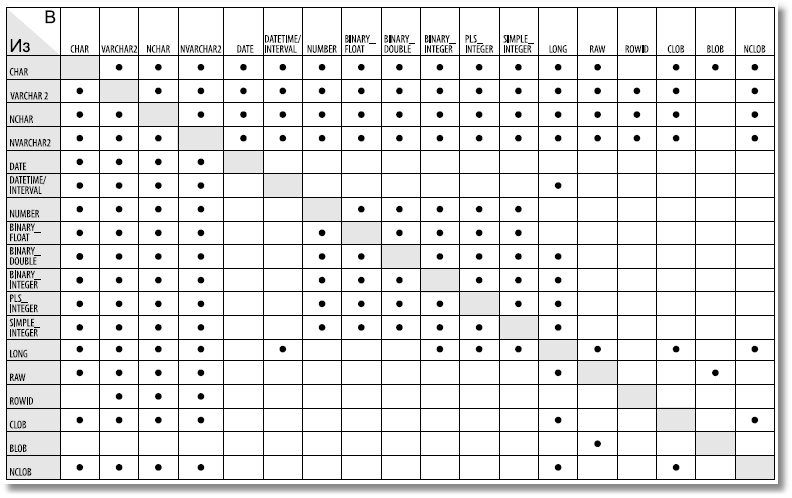 Логические операции
Логический	Значение
оператор 
ALL 		TRUE, если истинно каждое условие из множества
ANY / SOME 	TRUE, если истинно хотя бы одно условие из 			множества
EXISTS		TRUE, если подзапрос возвращает хотя бы одну 			строку
BETWEEN	TRUE, если операнд попадает в заданный интервал
		TRUE, если операнд равен хотя бы одному 
IN		выражению из списка или строке из результата 			подзапроса
LIKE		TRUE, если операнд удовлетворяет шаблону
NOT 		Заменяет булево значение на противоположное
AND 		TRUE, если оба булевых выражения истинны
OR 		TRUE, если хотя бы одно из двух булевых выражений 		истинно
Троичная логика
T – true
F – false
U - null
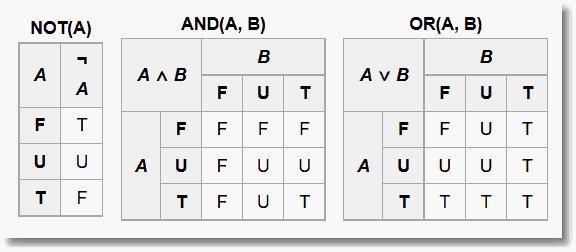 Как поступать с полями в которых может быть значение NULL
NULL никогда не бывает равен или не равен ни одному значению, даже самому себе!

Cпомощью операторов = или != нельзя опре-делить, равно ли значение NULL или не равно. 

Для проверки наличия в строке значений NULL должен использоваться оператор IS NULL. Кроме того, с помощью оператора IS NOT NULL можно выбрать строки, не содержащие NULL значения в заданном столбце.
Примеры работы с значением NULL
select *
from emp
where comm is null

Функция COALESCE возвращает первое не NULL значение из списка.

select coalesce(comm,0)
from emp
Операция BETWEEN
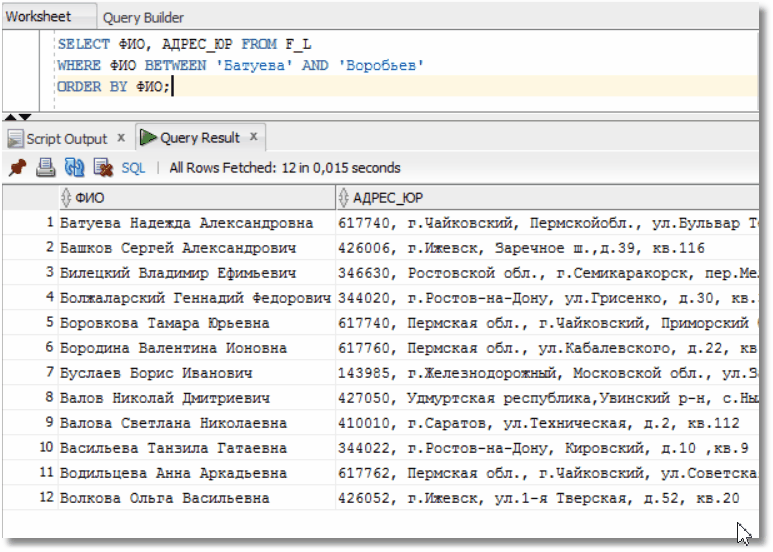 [Speaker Notes: Проверяет вхождение в диапазон включая границы.
Кстати, а почему Батуева в выборку попала, а Воробьев – нет???]
Операция LIKE
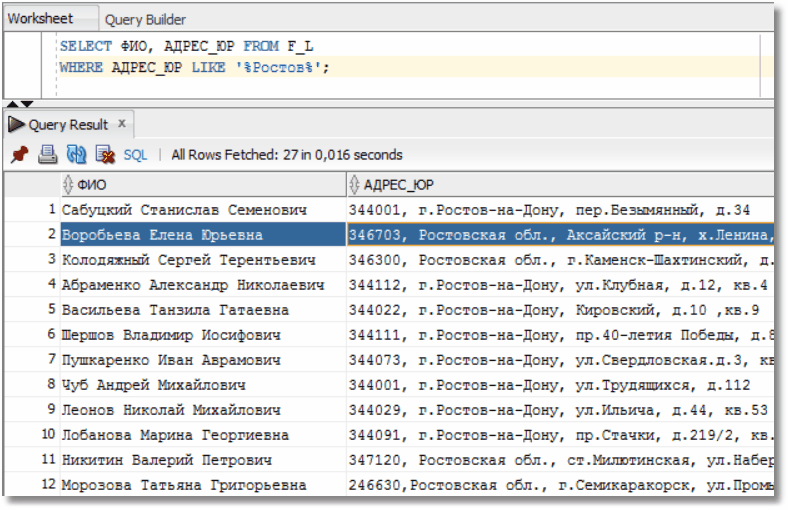 Операция LIKE
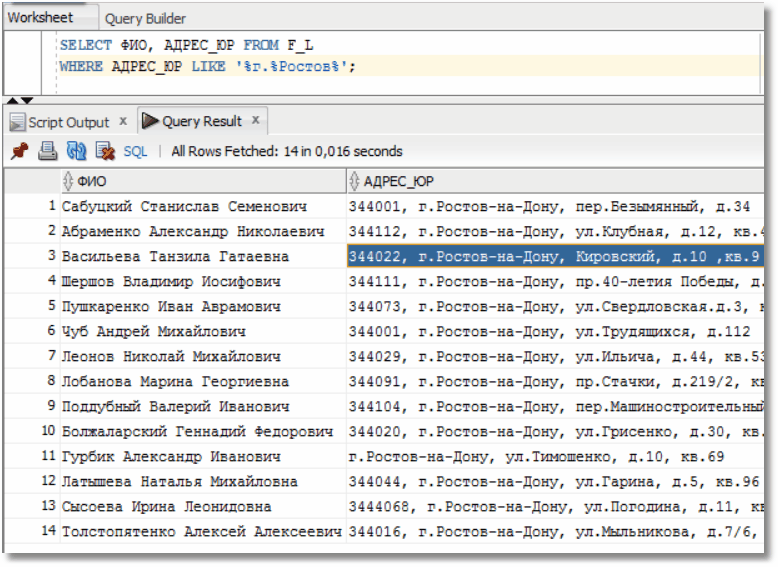 Операция EXISTS
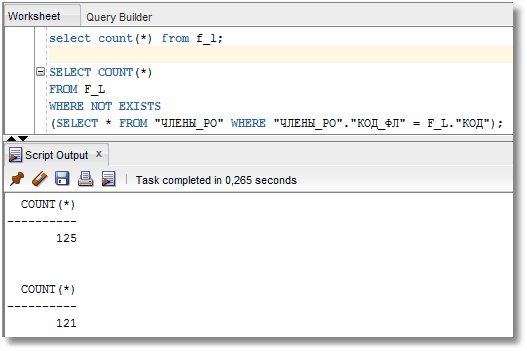 [Speaker Notes: EXISTS – проверка подзапроса на наличие строк]
Операция IN
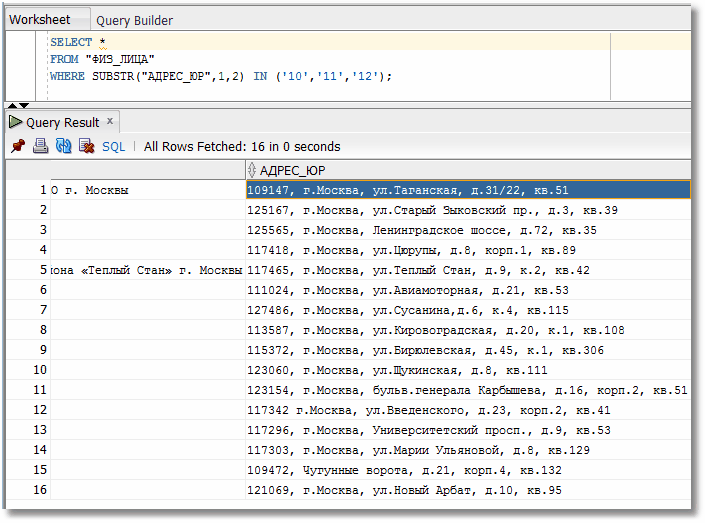 [Speaker Notes: проверяет конкретное значение на вхождение в список]
Операция IN. Подзапросы
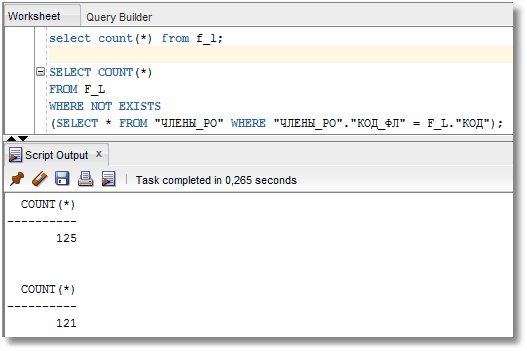 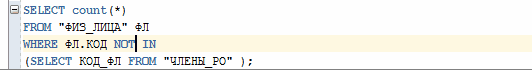 [Speaker Notes: EXISTS – проверка подзапроса на наличие строк]
Всевозможные цвета (игрушки и упаковка)
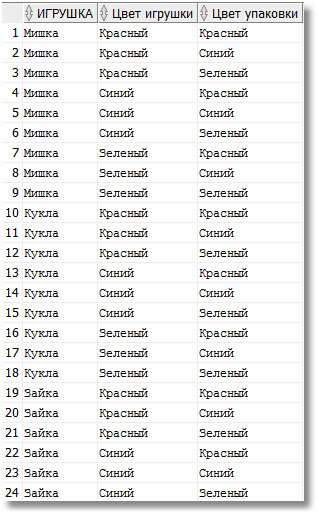 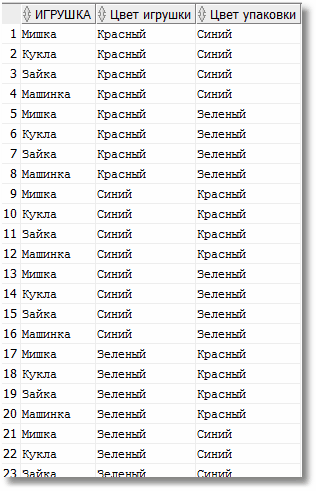 SELECT  ИГРУШКА, ЦИ.Цвет as "Цвет игрушки",
Цу.Цвет as "Цвет упаковки"
FROM ИГРУШКИ, Цвета ЦИ, Цвета Цу
WHERE ЦИ.ЦВЕТ <> Цу.ЦВЕТ;
Предложение ORDER BY
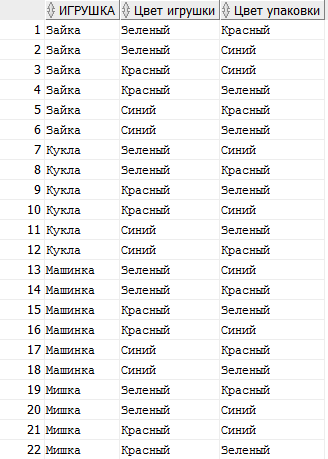 SELECT
ИГРУШКА, ЦИ.Цвет as "Цвет игрушки",
Цу.Цвет as "Цвет упаковки"
FROM ИГРУШКИ, Цвета ЦИ, Цвета Цу
WHERE ЦИ.ЦВЕТ <> Цу.ЦВЕТ
Order by 1,2
Агрегатные функции
MIN(expr) Минимальное значение в expr
MAX(expr) Максимальное значение вexpr
SUM(expr) Сумма всех значений в expr
AVG(expr) Среднее всех значений в expr
COUNT(expr) Число всех значений, не яв-
   ляющихся значениями null, в expr
COUNT(*) Число строк в произвольной
    таблице или произвольном наборе строк
Примеры использования
SELECT COUNT(*), SUM(оклад), AVG(оклад), MAX(оклад), MIN(оклад) 
FROM сотрудники
SELECT COUNT(*), SUM(оклад), AVG(оклад), MAX(оклад), MIN(оклад) 
FROM сотрудники
GROUP BY должность
HAVING AVG(оклад) < 1 000 000
Простые правила написания запросов
Используйте индексы
Используйте функции при составлении условий
Используйте выражения при составлении условий
Придерживайтесь правильного порядок условий  в предложении WHERE (Что отсекает больше - вперед)
Помните о размере таблиц и статистике
Соединения
Внешние соединения
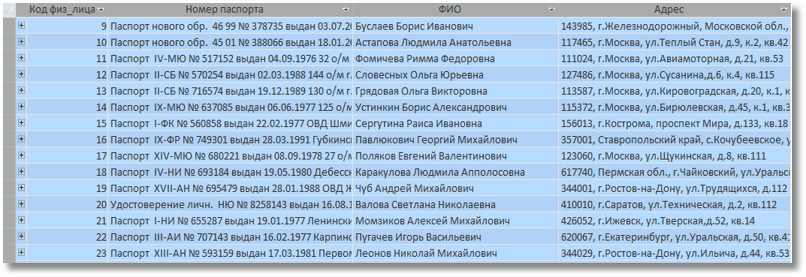 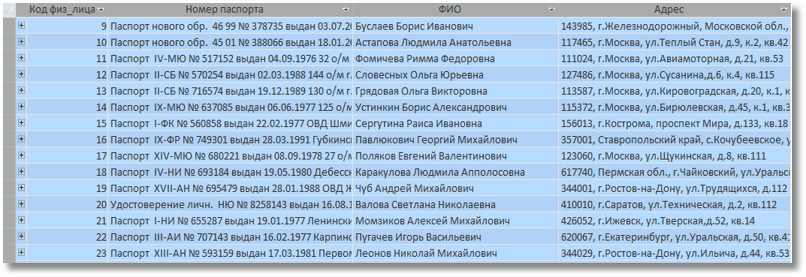 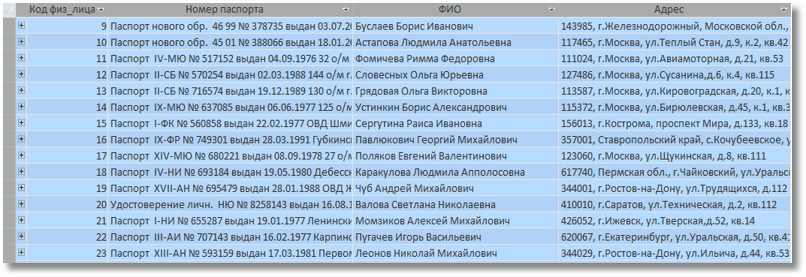 [Speaker Notes: Надо слить вместе две таблицы]
Внешние соединения
UNION — все строки таблиц, возвращенных обоими запросами; 
INTERSECT — только те строки, которые имеются в таблицах обоих запросов;
EXCEPT — только те строки таблицы первого запроса, которых нет среди строк таблицы второго запроса.
Множественные операции
Запрос 1
Запрос 2
INTERSECT
UNION
EXCEPT
Синтаксис и ограничения
<оператор_select1>
UNION [ALL | DISTINCT]
<оператор_select2>
UNION [ALL | DISTINCT]

Число и типы полей во всех объединяемых запросах должны совпадать. 
По умолчанию используется опция DISTINCT
Левое соединение
SELECT Товар.*, Сделка.* 
FROM Товар, Сделка 
WHERE Товар.КодТовара = Сделка.КодТовара

SELECT Товар.*, Сделка.* 
FROM Товар JOIN Сделка ON
Товар.КодТовара = Сделка.КодТовара

SELECT Товар.*, Сделка.* 
FROM Товар LEFT JOIN Сделка ON Товар.КодТовара = Сделка.КодТовара
Left join. Схема примера
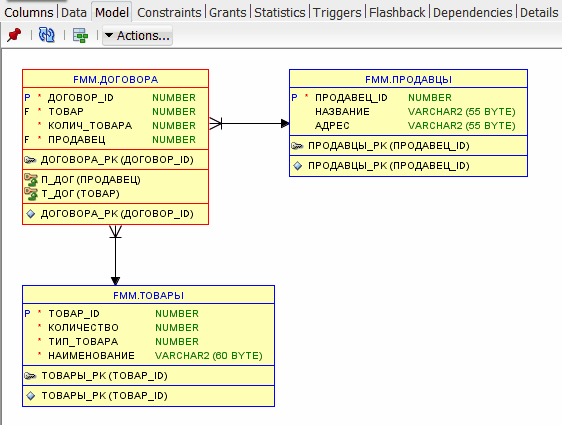 Left join. Схема примера
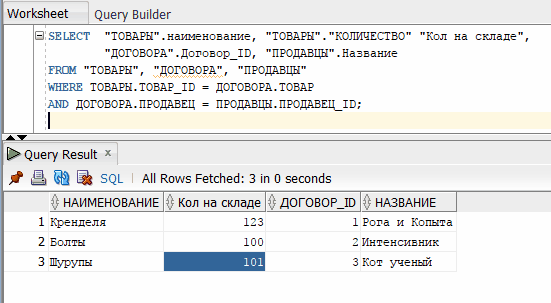 Left join. Как он есть
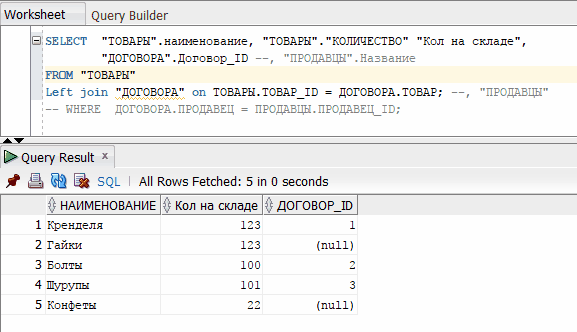 Left join. Неправильная имитация
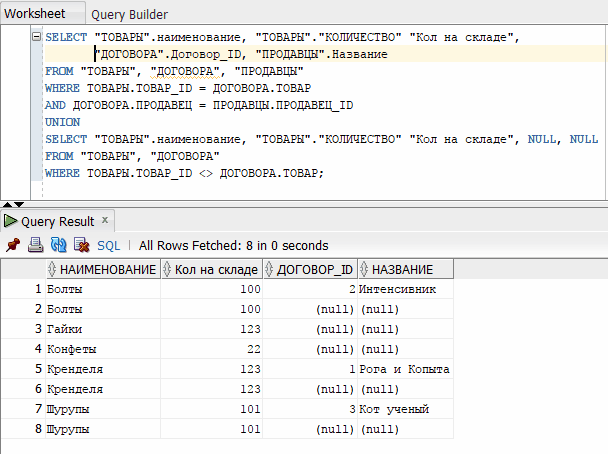 Left join. Правильная имитация
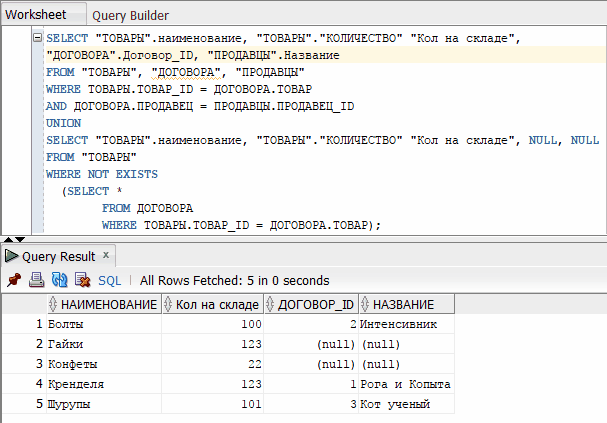 Левое соединение
SELECT Товар.*, Сделка.* 
FROM Товар, Сделка 
WHERE Товар.КодТовара = Сделка.КодТовара
UNION
SELECT Товар.*, NULL,  NULL …
FROM Товар Т, 
WHERE NOT EXISTS
	(SELECT * 
	      FROM Сделка  С
	      WHERE Т.КодТовара = С.КодТовара);
ORDER BY …
Левое соединение
SELECT      F_L.ФИО, ЧЛЕНЫ_РО.НАИМ_ДОЛЖН
FROM         F_L 
LEFT  JOIN  ЧЛЕНЫ_РО  ON  F_L.КОД  =  ЧЛЕНЫ_РО.КОД_ФЛ;

SELECT	      F_L.ФИО,  ЧЛЕНЫ_РО.НАИМ_ДОЛЖН
FROM         F_L, ЧЛЕНЫ_РО 
WHERE      F_L.КОД  =  ЧЛЕНЫ_РО.КОД_ФЛ
UNION 
SELECT       F_L.ФИО, NULL
FROM          F_L
WHERE      NOT EXISTS
		(SELECT * 
	      		FROM ЧЛЕНЫ_РО 
	    		  WHERE ЧЛЕНЫ_РО.КОД_ФЛ = F_L.КОД);
Правое соединение
SELECT Товар.*, Сделка.* 
FROM Товар, Сделка 
WHERE Товар.КодТовара = Сделка.КодТовара
UNION
SELECT NULL,  NULL … , Сделка.* 
FROM Сделка С
WHERE , NOT EXISTS
	(SELECT * 
	      FROM Товар Т
	      WHERE Т.КодТовара = С.КодТовара);

SELECT Товар.*, Сделка.* 
FROM Товар RIGHT JOIN Сделка ON Товар.КодТовара = Сделка.КодТовара
Основной принцип научного познания мира
Бритва Оккама  — методологический принцип, получивший название от имени английского монаха — францисканца, Уильяма Оккама. 

 Не следует привлекать новые сущности без крайней на то необходимости
Курсоры в базе данных
Курсор — это объект базы данных, который позволяет приложениям работать с записями «по-одной», а не сразу с множеством, как это делается в обычных SQL командах. 

Курсор — получаемый при выполнении запроса результирующий набор и связанный с ним указатель текущей записи.
Работа с курсором
Работа с курсорами представляет собой следующую последовательность:
1. Курсор объявляется командой DECLARE.
2. Курсор открывается командой OPEN.
3. Осуществляется работа с курсором с помощью команды FETCH.
4. Курсор закрывается командой CLOSE.
Объявление курсора
DECLARE имя_курсора 
[{SENSITIVE | INSENSITIVE | ASENSITIVE}]
[[NO] SCROLL] CURSOR 
[{WITH | WITHOUT} HOLD]
[{WITH | WITHOUT} RETURN]
FOR оператор_select
[FOR {READ ONLY |
UPDATE [OF столбец[, ...]]}]
Использование курсора (SQL Server)
DECLARE @publisher_name   VARCHAR(20)
DECLARE pub_cursor CURSOR
FOR SELECT pub_name FROM publishers
WHERE country <> 'USA'
OPEN pub_cursor
FETCH NEXT FROM pub_cursor INTO @publisher_name
WHILE @@FETCH_STATUS = 0
BEGIN
INSERT INTO foreign_publishers  VALUES(@publisher_name)
END
CLOSE pub_cursor
DEALLOCATE pub_cursor
Рекурсивные запросы. Задача из КРОКА
Рекурсивные запросы.  Дерево
10
Департамент 1
11
12
Департамент 2
Департамент 3
13
14
Департамент 5
Департамент 4
15
Департамент 6
Рекурсивные запросы.  Дерево
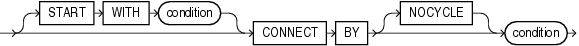 [Speaker Notes: Отфильтровывает строки в результирующем множестве. Oracle позволяет с помощью фразы START WITH использовать хранящуюся в таблице информацию об иерархиях. START WITH идентифицирует строки, являющиеся корневыми. CONNECT BY определяет взаимосвязь между записями родителями и потомками. Ключевое слово PRIOR позволяет ссылаться на родительскую запись. В иерархических запросах можно использовать псевдостолбец LEVEL для определения корневых записей (1), детей (2), внуков (3) и т. д. Также можно использовать псевдостолбцы CONNECT_BY_ISCYCLE и CONNECT_BY_ISLE0AF. В иерархических запросах недопустимы фразы ORDER BY и GROUP BY.]
Рекурсивные запросы. Суммы
[Speaker Notes: Ключевое слово PRIOR позволяет ссылаться на родительскую запись.]
Рекурсивные запросы. Поиск рейсов
Select  p "Маршрут", f "Рейсы", interchanges "Пересадки", 
from ( 
	select 
	air_city, 
	ltrim(sys_connect_by_path(cty_name_cyr || ' (' || air_name_cyr || ')','->'),'->') p, 
	ltrim(sys_connect_by_path(FLT_MNEMO,'-'), '-') f, 
	level - 2 interchanges 
	from tbl_flights, tbl_airports, tbl_cities, tbl_ticket_prices 
	where flt_airport_arrive = air_id 
		and air_city = cty_id 
		and tpr_flt_id = flt_id  
	connect by nocycle prior FLT_AIRPORT_ARRIVE=FLT_AIRPORT_TAKEOFF 
	and prior flt_date_arrive < flt_date_takeoff 
	and level <= :P1_INTERCHANGES + 2 
	start with air_city=:CITYFROM 
	) 
where air_city=:CITYTO;
Рекурсивные запросы. Перечисление
SELECT sq.rnFROM (        	SELECT ROWNUM AS rn FROM DUAL
 	CONNECT BY LEVEL <= (SELECT MAX(id)
	FROM test_table)   	 ) sqWHERE sq.rn NOT IN (SELECT id FROM test_table)ORDER BY rn;
Преимущества SQL
Независимость от конкретной СУБД - в большинстве случаев тексты SQL-запросов, содержащие предложения создания таблиц и манипуляции с данными, могут быть достаточно легко перенесены из одной СУБД в другую. 
Наличие стандартов и набора тестов для выявления совместимости и соответствия конкретной реализации SQL общепринятому стандарту.
Декларативность - с помощью SQL программист описывает только то, какие данные нужно извлечь или модифицировать.
Недостатки  SQL
Несоответствие реляционной модели данных

Сложность

Отступления от стандартов
Жизнь сложна и разнообразна и не укладывается в сухие теории
Настоящий инструмент профессионала и должен быть сложным
Поскольку SQL непроцедурный язык, нужны процедурные расширения и средства связи с другими языками
[Speaker Notes: Третий манифест]
Расширения  и диалекты  SQL
PL/SQL		Oracle
SQL PL		DB2
Transact-SQL	MS SQL Server
		SYBASE (ASE)
PL/pgSQL		PostgreSQL
Интерфейсы к СУБД
ODBC
ActiveX Data Objects (ADO)
Borland Database Engine (BDE)
Java Database Connectivity(JDBC)
Средства интегрирования SQL
Язык 			Программное средство
программирования
Java                                 	JDBC (Java Database 						Connectivity) (JavaSoft)
C++ 				RogueWave SourcePro DB 
C/C++ 			Pro*C (Oracle)
				C  API  (MySQL)
				DB2 Call Level Interface (IBM) 
C# 				ADO.NET (Microsoft)
VisualBasic 			ADO.NET (Microsoft)
Да не коснется вас ROLLBACK.


COMMIT!